Annual AHCCCS Reinsurance Workshop RI Contract Year 41
Presented by Tracy Thomas, Jorge Martinez, Elder Nevarez and Mercedes Hernandez – Wednesday, October 12th, 2022
Agenda
Welcome and Introductions
Review Reinsurance Manual Changes for 10/01/2022
Transplant Contract Changes effective 10/01/2022
Something New in PMMIS
Recaps
Reminders
Questions
Introductions
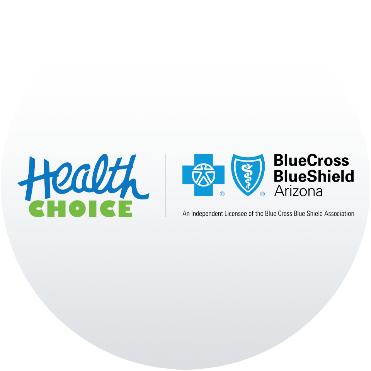 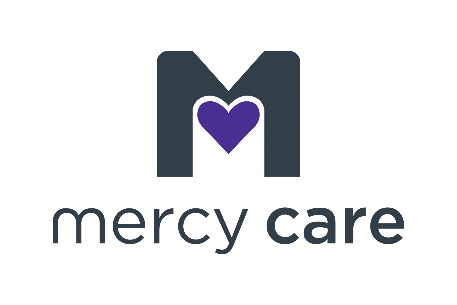 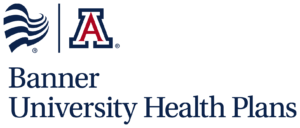 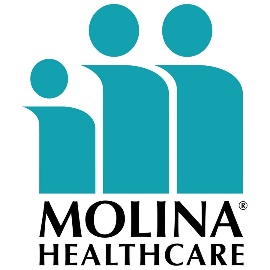 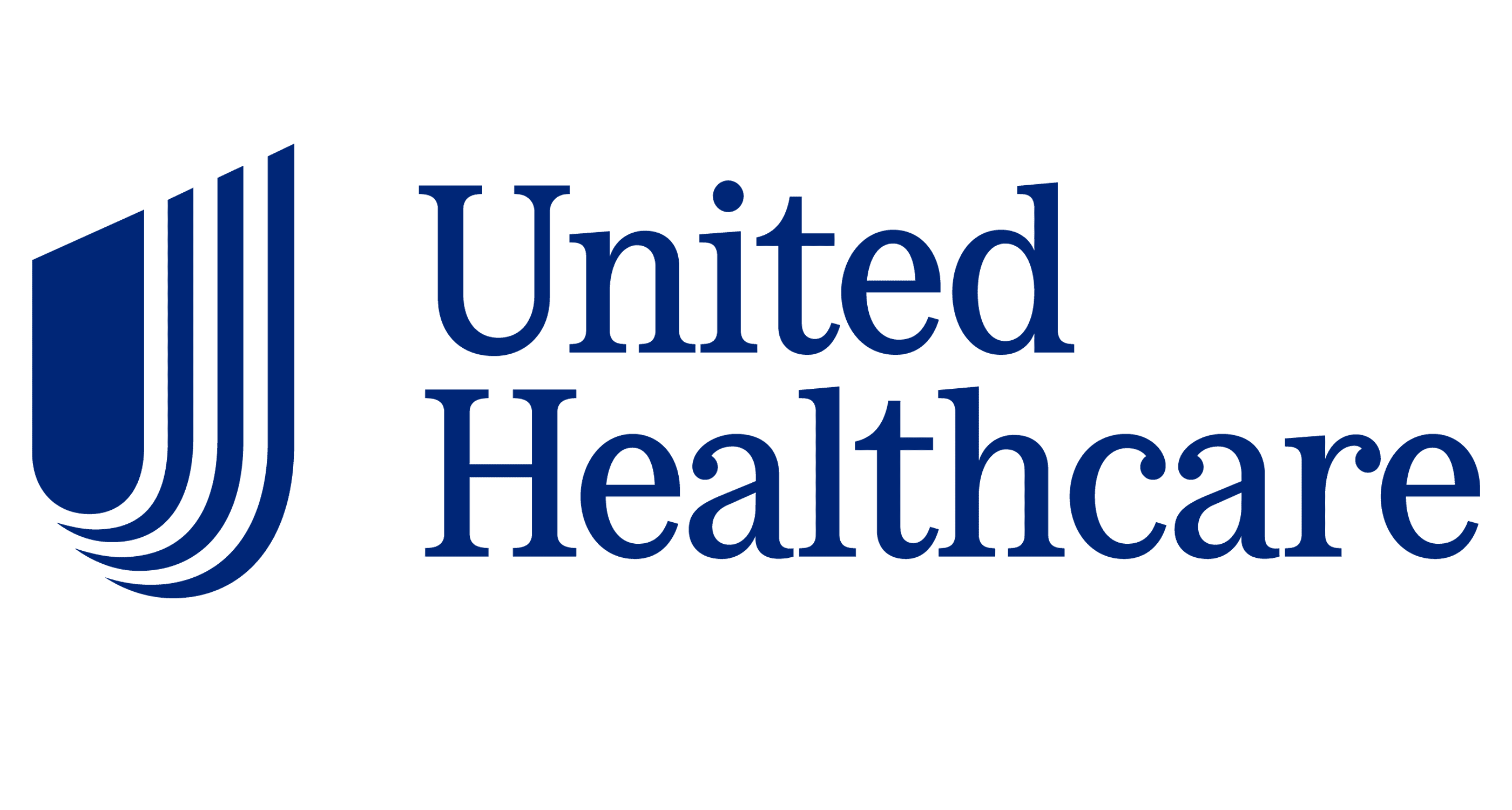 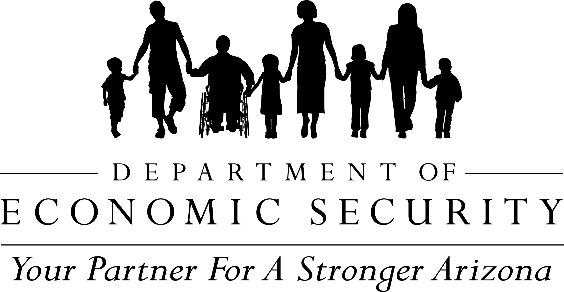 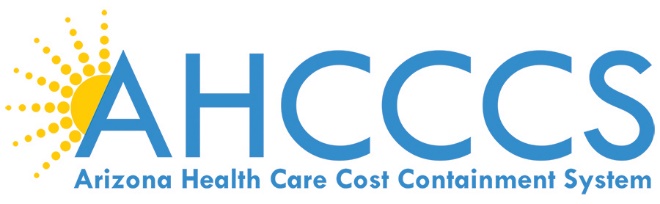 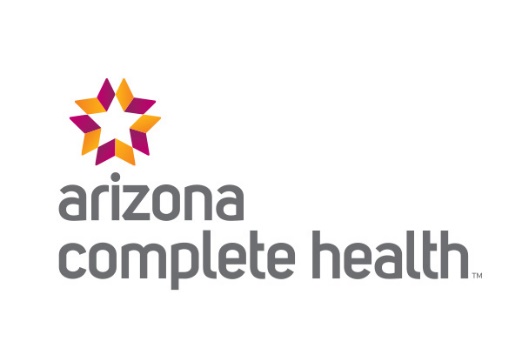 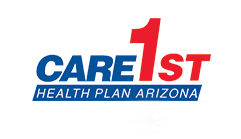 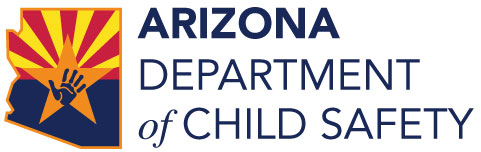 Reinsurance Manual Changes
References to RBHA have been changed to ACC-RBHA
DAP Rates should be incorporated into submitted SNF Rates
Deductible of all Regular ACC, ACC-RBHA, DCS/CHP RAC, and Regular LTC Cases has increased to $75,000.00
Reinsurance Manual Changes
Alphabetized High Cost Specialty Drug list.
Added 9 New High Cost Specialty Drugs to BIO Case Type Covered Services: 
Haegarda – Treats Hereditary Angiodema(HAE)
Kalbitor – Treats sudden attacks of Hereditary Angiodema (HAE)
Icatibant – Also treats sudden attacks of Hereditary Angiodema (HAE)
Orladeyo – Also treats attacks of HAE
Takzyro – Also treats HAE
Kanuma – Treats Lysosomal Acid Lipase Deficiency (LAL-D)
Galafold – Treats Fabry disease and an amenable GLA gene variant
Ultomiris- Treats Myasthenia Gravis
Firdapse- Treats Lambert-Eaton myasthenic syndrome(LEMS)
Reinsurance Manual Changes
Addition of language to the Request for Catastrophic Reinsurance Letter clarifying biologic/high cost drug usage if applicable to the member:
Please indicate the following if this is a second biologic/high-cost drug:____ The previous medication (Insert drug name) was discontinued on (insert date).____ This medication will be used simultaneously with the previously reinsured medication(insert drug name). Attached you will find the supporting clinical documentation for thismember.
Reinsurance Manual Changes
AHCCCS Integrated System of Care unit is responsible for the Prior Authorization of BEH Cases.
Total Body Irradiation is authorized by AHCCCS MM and billed as a separate TBI Case type.
CAR-T Drugs are reimbursed through the specialty contract and should be performed as an inpatient service and billed on an inpatient UB with only the code for the drug. 
The billing for pre-transplant hospital stays follows section 31 in APR-DRG Payment System Design Payment Policies found on the AHCCCS Website.
Reinsurance Manual Changes
Chapter Five, Section XV – clarification of Multi-Sequence Transplants - Each sequence of a Transplant is subject to its own outlier. The Donor and Harvest stages, if included in the outlier per contract can only be included in the sequence 1 outlier.
Transplant Contract Changes
Transplant Contract Rates increased by 4.48% except for Lucille Packard Children's Hospital BMTs which were rebased.
Transplant Contract Changes
Added PAU case type to the UCSF Contract.
Added the following language in red to section 9.3 of the Transplant general contract: "Bill all medically necessary services provided to the transplant recipient that are related to the transplant using the appropriate claim form types, diagnosis codes, CPT and HCPCS procedure codes, and revenue codes to meet clean claim status."
Transplant Contract Changes
Added DLI Boost language in red to section 7.5 of the transplant general contract:
7.5  
Hematopoietic Stem Cell (bone marrow, peripheral blood or cord blood) Transplant (HSCT) 
Harvest Tissue harvesting for autologous, or allogeneic related donor case types, or invoice charges billed by the National Bone Marrow Donor Program (NMDP) for allogeneic unrelated donor types. This also includes Donor Leukocyte Infusions (DLI). DLI using frozen cells are not reimbursed under the transplant contract.
Transplant Contract Changes
Immunosuppressant Rx language was removed from the in-state contracts as this language exists already in the Transplant general contract.
Transplant Contract Changes
The following language addition to the Transplant general contract was added so we could have more consistency across the in-state contracts. The following language in red was added to section 7.5 of the Transplant general contract to transplant follow-up stages of the Hematopoietic Stem Cell (bone marrow, peripheral blood or cord blood) Transplant, Living Donor Liver Transplant (pediatric Members only), Heart Transplants  , and All Other Solid Organ Transplants:
“. . . post-transplant follow up care in an inpatient, skilled nursing facility and/or outpatient hospital setting including laboratory, diagnostic imaging and pharmacy services including immunosuppressant medication, unless otherwise indicated in the transplant rate matrices; essentially, any AHCCCS covered service ordered by the transplant team.”
Transplant Contract Changes
Removed Q2040 drug code from Kymriah (KYM) matrices since this drug has not been covered since 01/01/2019. Q2042 is covered.
Added Total Body Irradiation (TBI) case type to Phoenix Children’s contract as PCH subcontracts with Mayo for these services.
Added TBI case type to Banner University Tucson, and Scottsdale Shea as there is the possibility of these facilities subcontracting for TBI Services with other facilities who have the ability to perform TBI.  
Added CAD/VAD/TAH to Stanford contract for both Heart and Heart/Lung.
Added Pediatric Heart (PHT) to Lucille Packard contract.
Transplant Contract Changes
Banner University Tucson Heart (HRT) and Heart/Lung (HLT) Contracts still temporarily suspended.
Added Kymriah, Yescarta and Tecartus to Honor Health/Scottsdale Shea contract. 
Removed Immunosuppressant Rx language from Lucille Packard Autologous, Allo-related, Allo-unrelated bone marrow transplants contracts.
Something New in the RI System
Let’s Mention Letter of Agreements(LOAs)/ Single Case Agreements(SCAs) for Non-Contracted Case Types or Facilities – some of the challenges:
Do we have a contract for that case type but different facility?
How is the MCO to reimburse the facility?
Terms of the LOA?
Staging?
How is AHCCCS to reimburse the MCO?
How is the case to be set up in the mainframe?
Something New in the RI System
Staging NCT Cases
If a Letter of Agreement(LOA) or Single Case Agreement (SCA) indicates a transplant will be billed in stages it is possible to stage these transplant in PMMIS now via the NCT Case.
PMMIS contains six multi-purpose NCT Stages: 
NCT01 NCT STAGE 1
NCT02 NCT STAGE 2
NCT03 NCT STAGE 3
NCT04 NCT STAGE 4
NCT05 NCT STAGE 5
NCT06 NCT STAGE 6
Something New in the RI System
Staging NCT Cases -continued
Once AHCCCS Reinsurance reviews your LOA with the facility we will set up the contract in PMMIS and assign what stages will be associated with the stages in the system and communicate this information to you via email. For example,
NCT01 NCT STAGE 1 – OP Eval
NCT02 NCT STAGE 2 – Prep and Transplant
NCT03 NCT STAGE 3 – 1-30 Follow-up
NCT04 NCT STAGE 4 – 31-60 Follow-up
NCT05 NCT STAGE 5 – 61+
NCT06 NCT STAGE 6 - Outlier
Recaps
Transferring funds from regular case to High Dollar over $1,000,000 case when a CRN's dollars must be split to balance the regular case at $1,000,000.
This occurs when an entire CRN cannot be transferred because it will bring the regular case to below $1,000,000.
Designate the CRN the funds will be transferred from and the amount to be transferred to the Catastrophic case in the Reinsurance Action Request form.
The transferred amount will be seen in the CATSTR AMT $ field on the High Dollar $1,000,000 case.
On Zolgensma BIO/CRB cases this CRN Dollar split is particularly important due to the high dollar nature of Zolgensma claims.
Recaps
CAD/VAD is reinsured only as a bridge to Transplant. If a CAD/VAD is performed as a destination therapy, it is paid outside the transplant contract and not reinsured.
CAR-T Drugs [Kymriah (KYM), Yescarta(YES) and Tercartus (TEC)] are only reinsured if performed inpatient. They must also be encountered as inpatient with only the drug code to be reinsured. If they are performed outpatient, they are paid outside the transplant contract and not reinsured.
Reminders
Shore up Transplant stage dates that extend into following contract year.
Delete stages that are not in the correct contract year of the case.
Delete inactive stages or activate stages and shore up dates that extend into the following contract year.
Not doing these things can create a lot of work for you and AHCCCS Reinsurance since CRNs that are not part of a stage can associate in error. This can require Reinsurance Action Requests and CRN transfers to correct which are very time consuming.
Reminders
Non-contracted Transplant types or Transplants performed at non-contracted facilities
AHCCCS must review all transplants at non-contracted facilities or for non-contracted case types.
The Letter of Agreement (LOA) for these cases must be received and reviewed  by AHCCCS before the case can be created in PMMIS.
More Reminders
A room and board rev code must be on the first line of UBs for them to be reinsured.
Please review your cases in PMMIS before submitting Reinsurance Action Requests and Transplant submissions.
Please use correct forms for submitting for reinsurance (e.g., Reinsurance Action Requests, Case Creation Form, Catastrophic or Transplant CRN Transfer Forms).
Complete forms completely.
Submit your SNF Grids ASAP if you haven't already.
More Reminders
Do not forget to monitor your cases over $1,000,000 so you can request to receive enhanced reinsurance.
Do not forget to request your catastrophic cases timely, (i.e., HEM, VON, GCC, BIO).
Do not forget to review your aged Transplant report AHCCCS Reinsurance provides monthly.
Reminders - Continued
There is no Transplant Reinsurance for Kidney Transplants as they are capitated.
All Transplant providers must be registered.
Notwithstanding the denial of reinsurance by AHCCCS, the Contractor is responsible for payment of claims for all services approved by the Contractor.